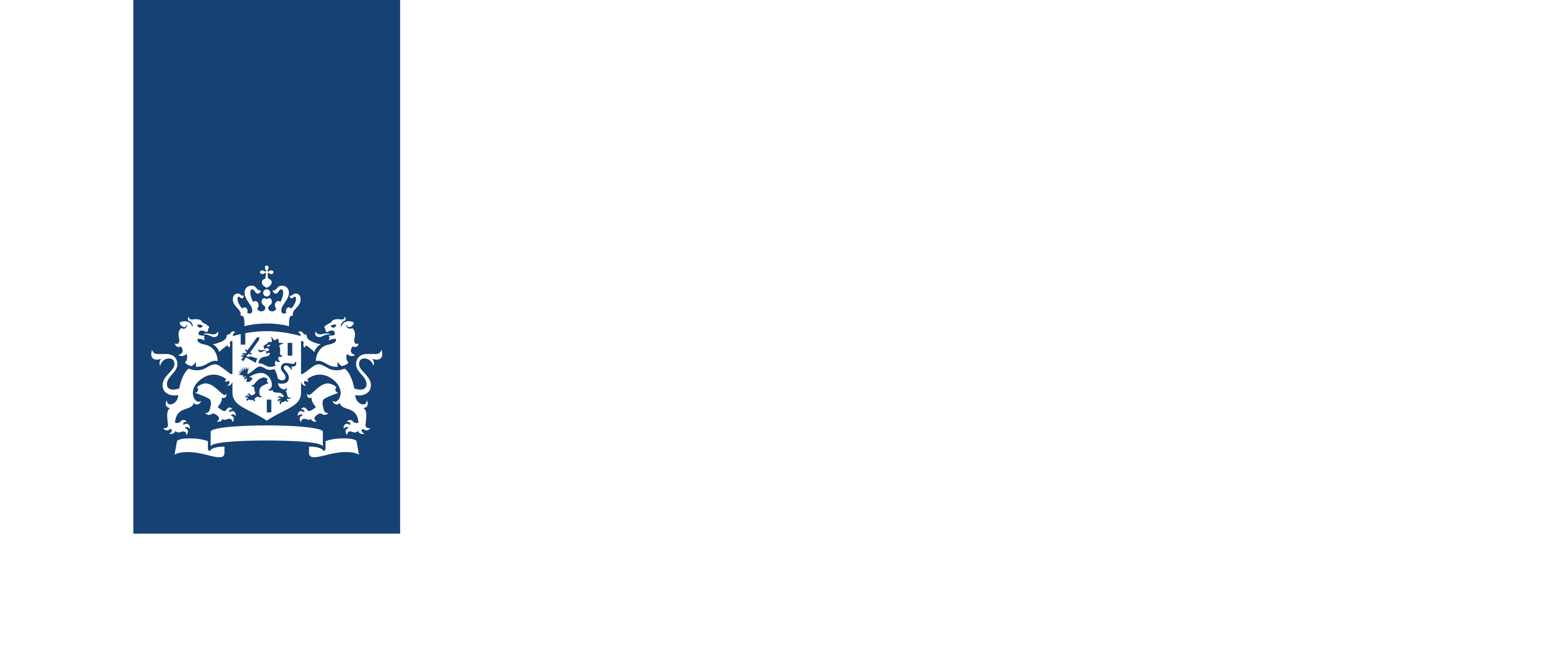 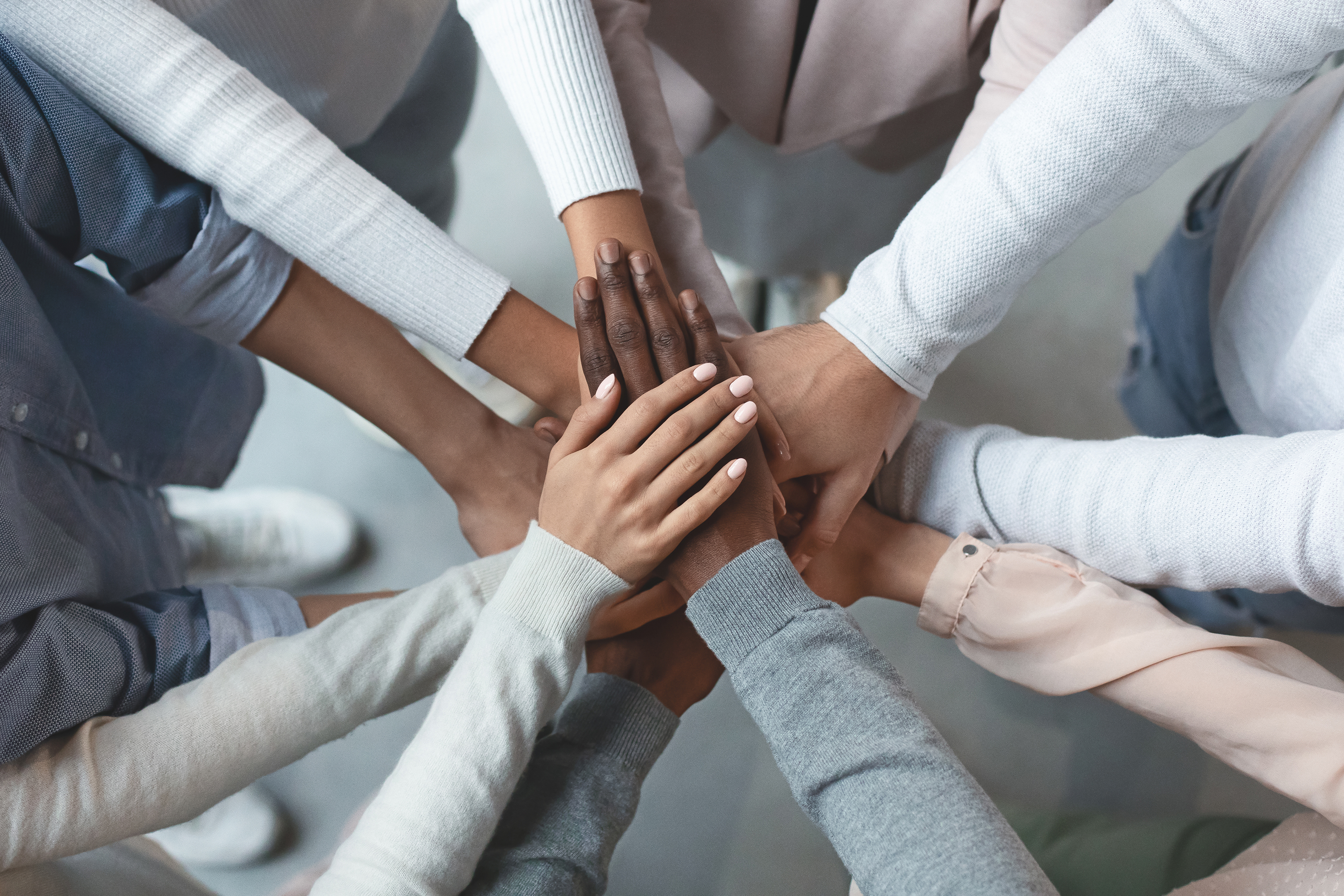 Regie op jouw diplomagegevensDiplomafraude voorkomen? Digitale diplomagegevens is de oplossing!
6 juni 2024
Sabine Venema
Mijn diploma’s in cijfers
Diplomafraude aan de orde van de dag
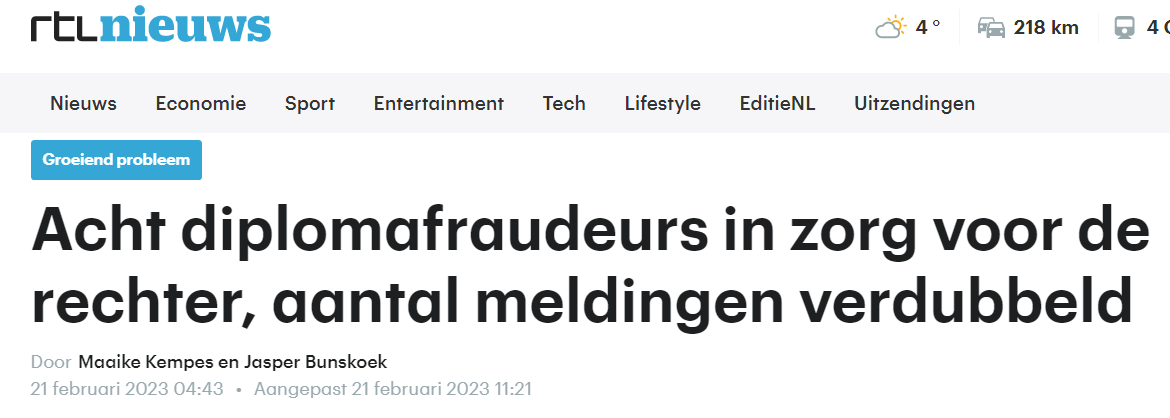 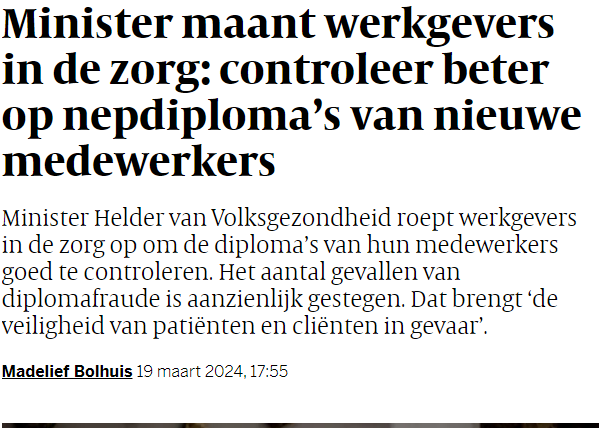 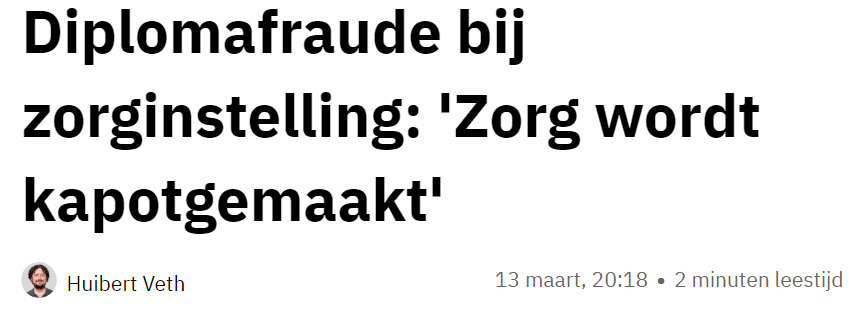 Betrouwbare en gevalideerde diplomagegevens
Aangiftes

2021    6
2022    29
2023    97
2024    52 tot nu
Belang en vraag vanuit werkgevers neemt toe, bij jullie ook?
Melding vervalste uittreksel neemt ook toen, DUO doet altijd aangifte, jullie ook?
Informatie nu ook in het Engels beschikbaar Mijn diploma's for employers - Mijn Diploma's for employers (foleon.com)
Terugkerende wens: Meer diplomagegevens in Mijn diploma’s die aansluiten op de werkelijkheid en noodzakelijk zijn voor gebruik bij werkgever en vervolgopleiding
Informatieverzoeken

2023    186
2024   192 tot nu
Vervalst!?
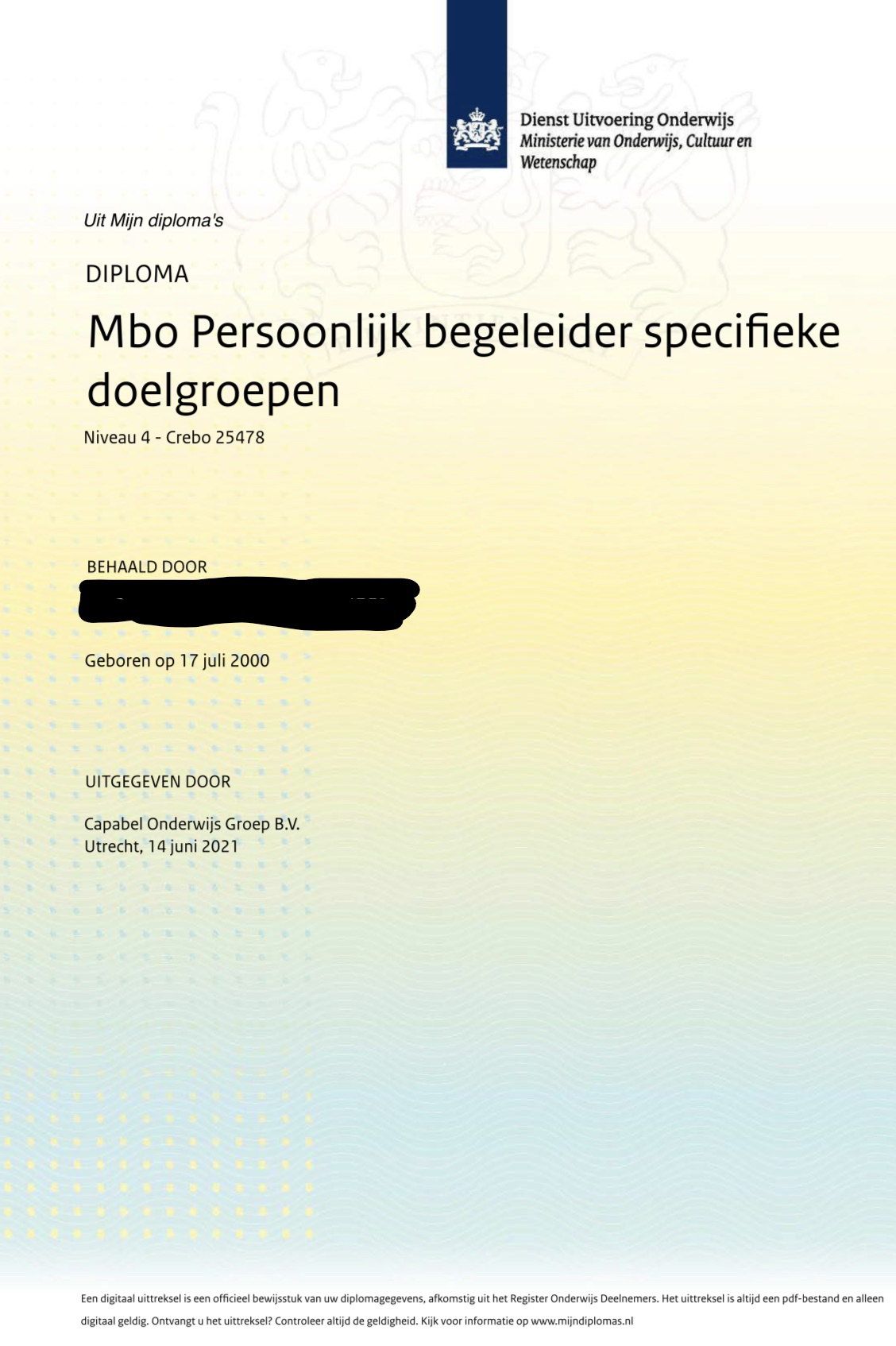 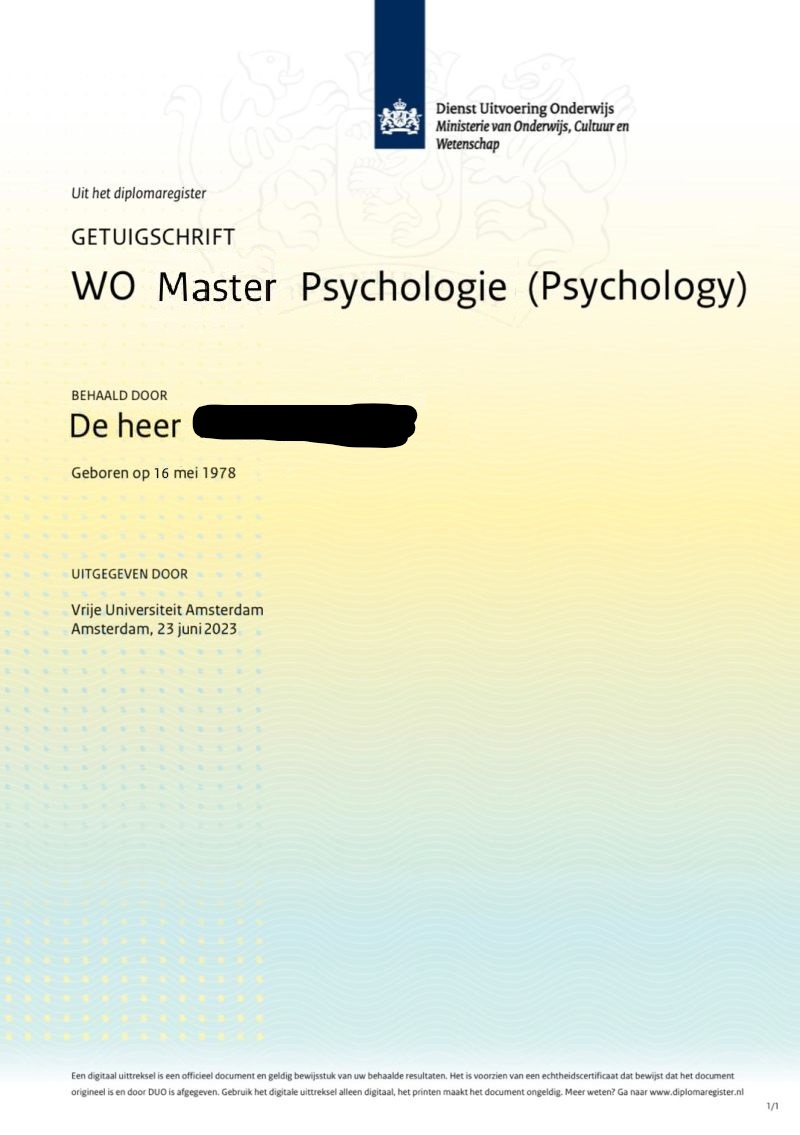 Krachten bundelen
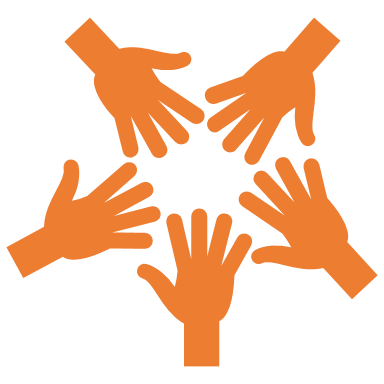 Inspectie Gezondheidszorg en Jeugd

Onderwijsinspectie	

Politie 

Brancheorganisatie’s
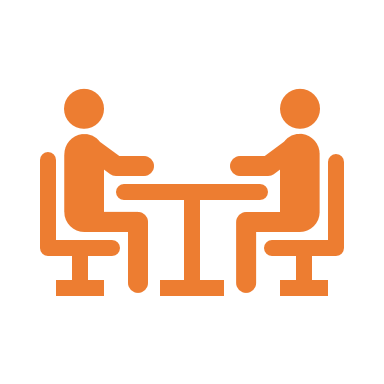 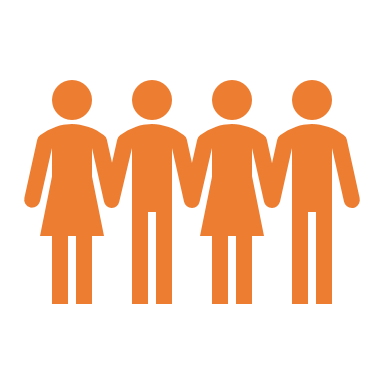 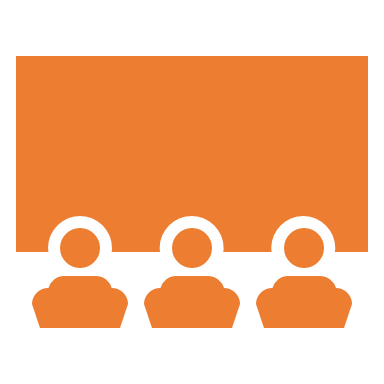 Digitale Oplossingen “Regie op diplomagegevens”
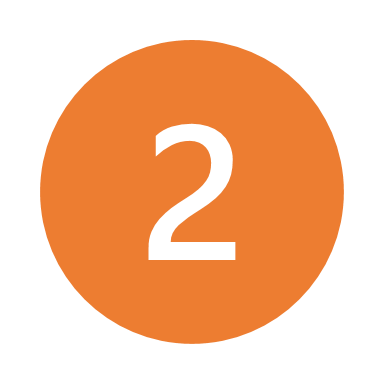 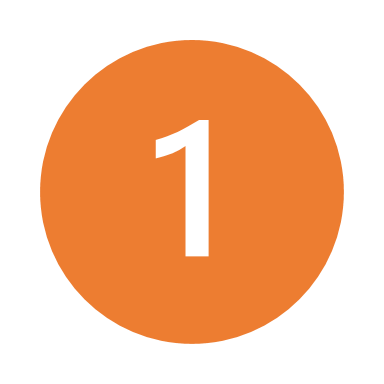 EMREX
Digitaal uittreksel Mijn diploma’s
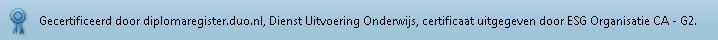 EMREX client
Mijn diploma’s
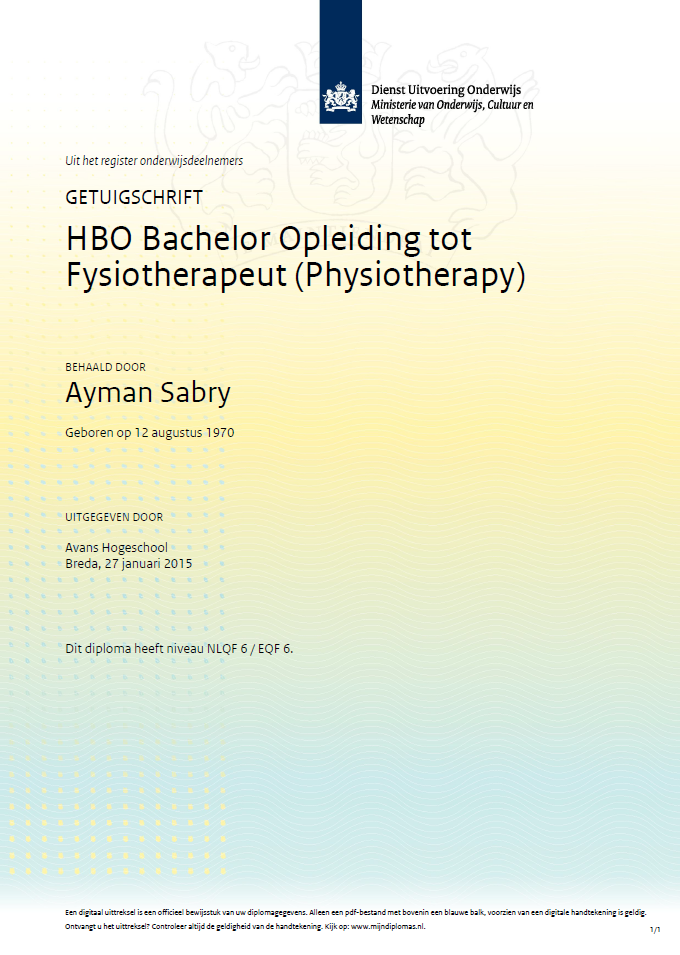 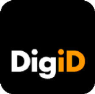 Select country
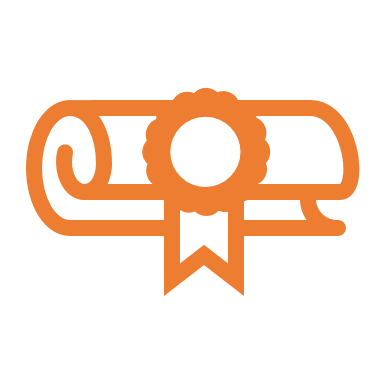 Request diploma data
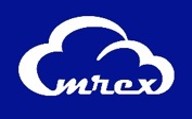 Portal organisation
EMREX
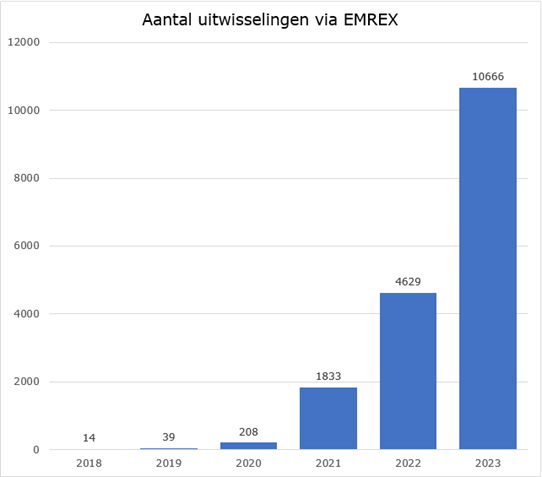 Gebruik neemt enorm toe

Tijd voor professionalisering!

DUO-diploma toevoegen aan je vakpaspoort - Centraal register techniek

Meer weten over de mogelijkheden van EMREX? Ga naar de sessie “Regie op gegevens in de EU” in ronde 5
Validatietool uittreksel Mijn diploma’s (korte termijn)
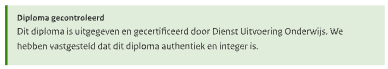 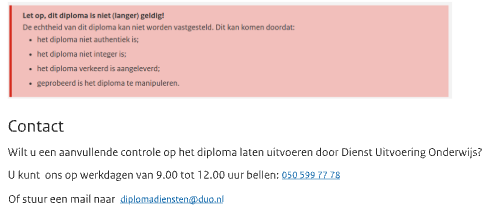 Valideren Mijn diploma’s Toekomstige plannen
[Speaker Notes: VU overleg QR]
Stand van zaken impact analyse toevoegen diplomasupplement
Conclusie: de wens van instellingen, diplomahouders en afnemers niet gericht op het inwinnen van het gehele diplomasupplement, maar op enkele gegevens daarvan.
Vervolg - Verkenning
Doel: het maken van een scherpe probleemanalyse met mogelijke oplossingsrichtingen en scenario’s. Enerzijds om vast te stellen wat de rol van de overheid hierin is en anderzijds omdat er sprak is van meerdere doelen. Bijvoorbeeld het tegengaan van diplomafraude, het digitaliseren van diplomasupplementen en de wens om meer en betrouwbare informatie over het behaalde diploma te verstrekken aan bijvoorbeeld werkgevers.
Uitgangspunt: is dat we als overheid de dienstverlening bieden die veilige en betrouwbare gegevensuitwisseling mogelijk maakt en die aansluit op de verantwoordelijkheden van de onderwijsinstelling, studenten en andere partijen in de keten.
Meedenken?
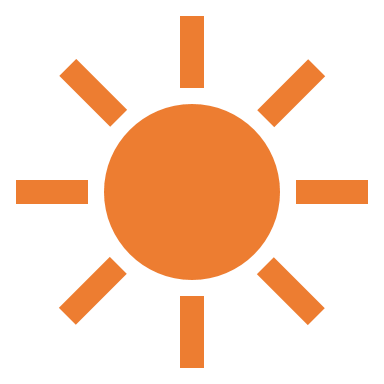 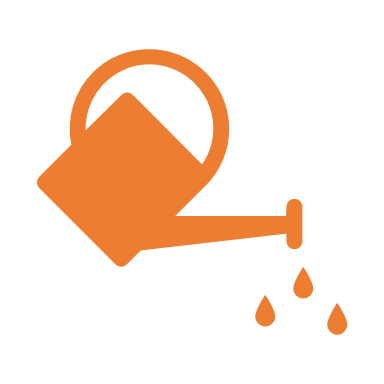 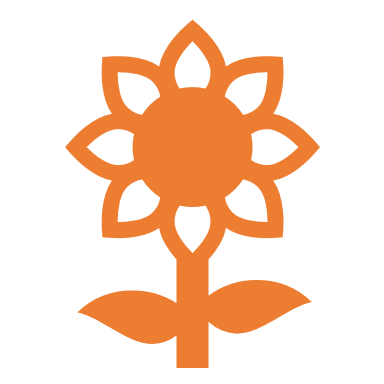 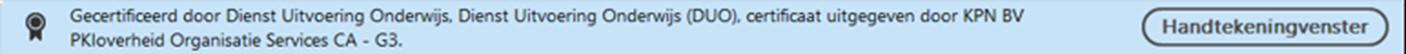 NLQF –EQF kwalificatiekader
Lang gekoesterde wens
Internationaal beter bruikbaar
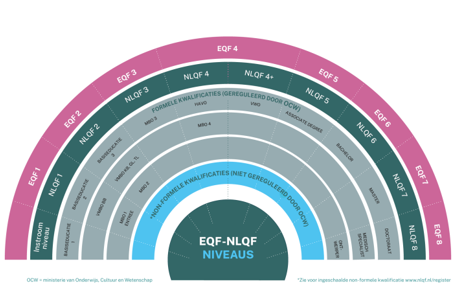 Internationale naam in RIO
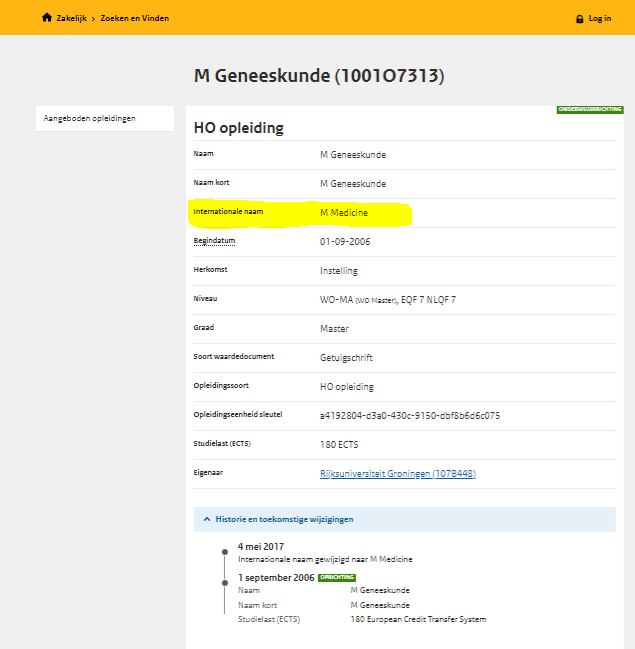 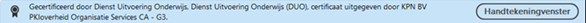 225.00
Downloads
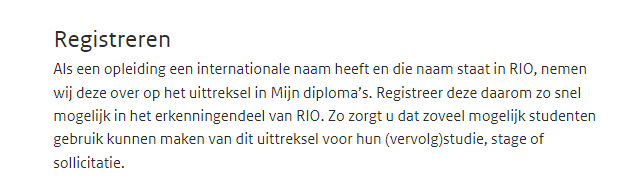 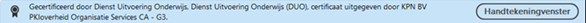 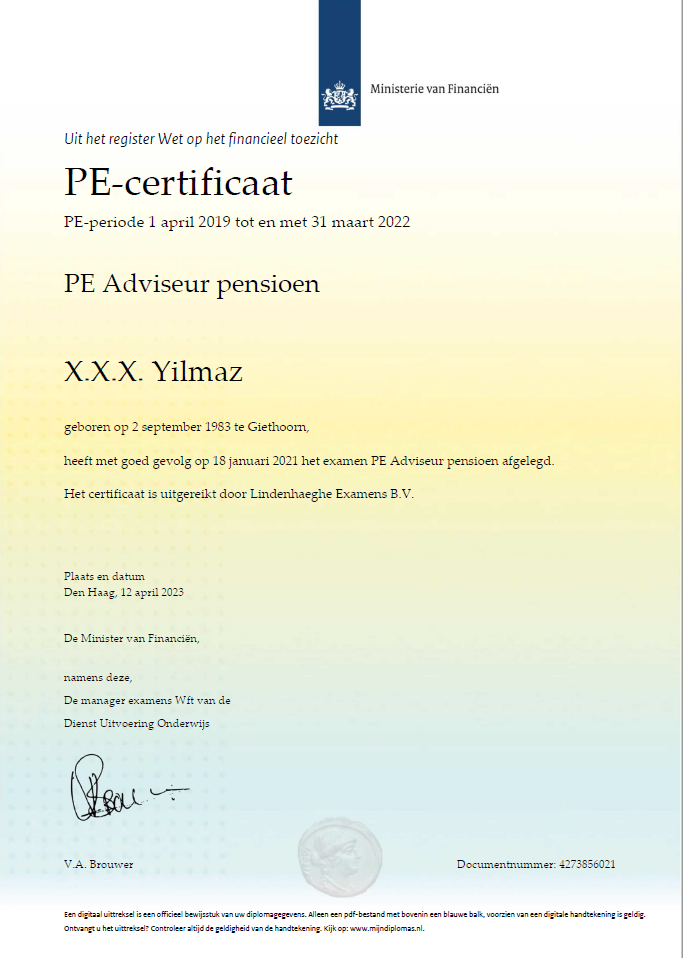 Het succes van WFT
Sinds april 2023
38.000 downloads
Vanaf 2014 beschikbaar
Volledig digitaal voor april 2025
Consequenties verwijderde diploma’s
Werkgroep medio 2021

Bewustwording gevolgen registreren en verwijderen van onderwijsresultaten

Aanpassing tekst PvE over het melden van fraude 4.8.3

Casus mei 2024
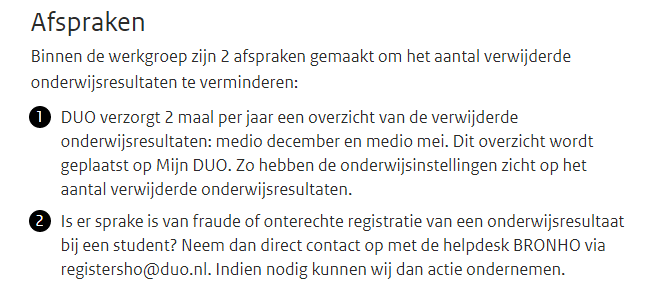 Regie op diplomagegevens 2024 -2025
Burger in Regie

Landelijk register sociale hygiëne op EMREX

WFT volledig digitaal

Inburgeringsdiploma in Mijn diploma’s
 
Verkenning meer en betrouwbare informatie over het behaalde diploma te verstrekken 

Mis ik nog iets?
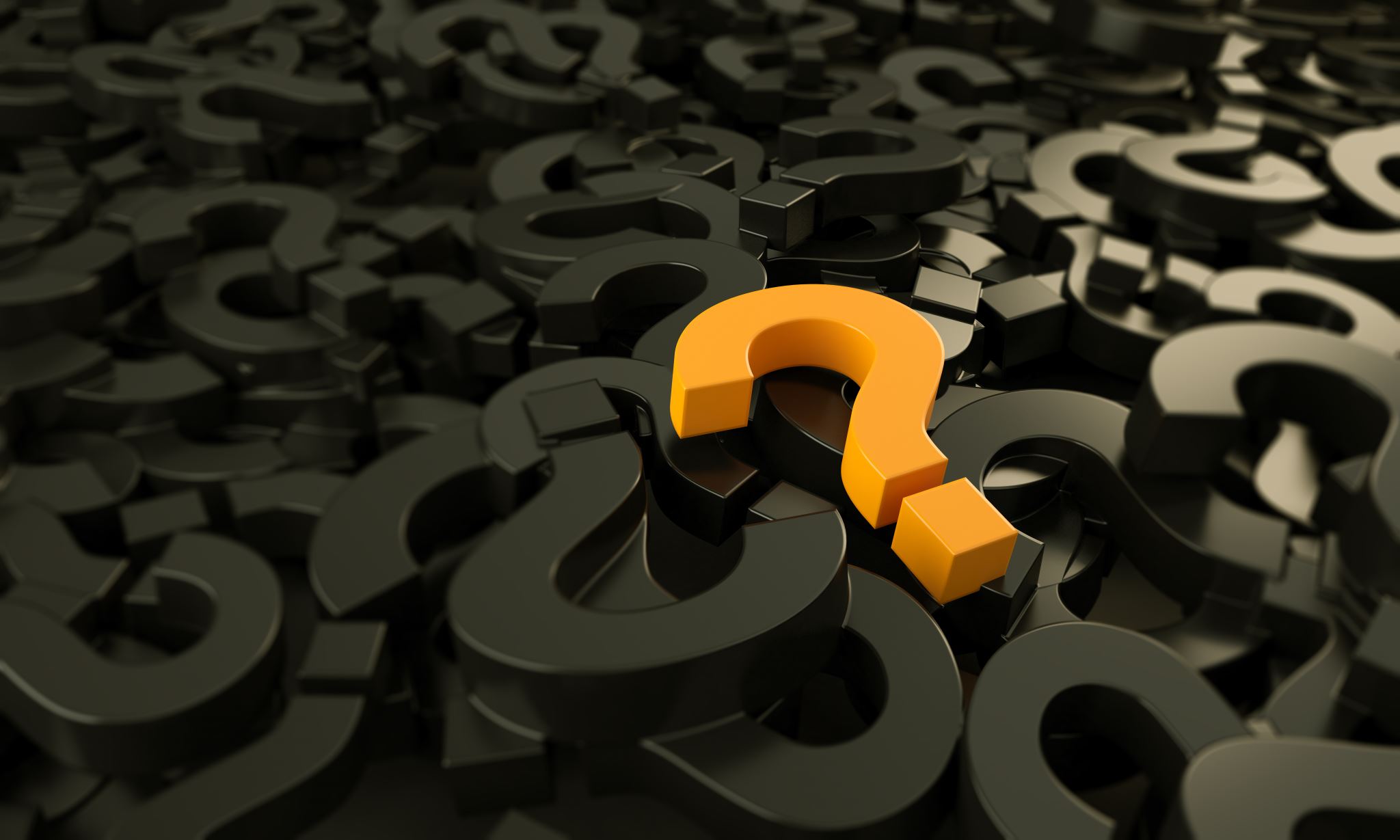 Sabine.venema@duo.nl
Bedankt voor jullie aandacht!